CIGFARO CONFERENCE
9 OCTOBER 2018
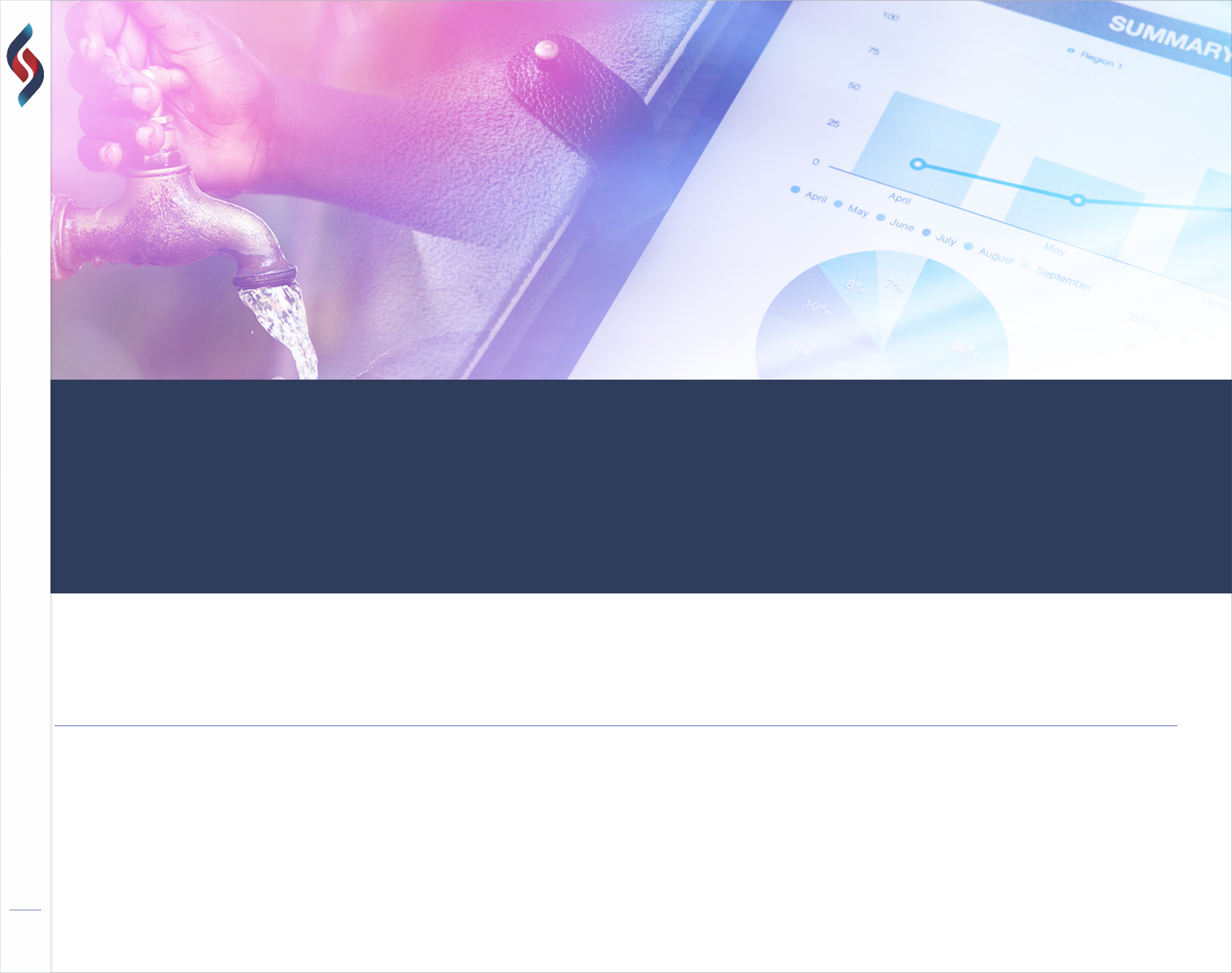 POPI Act Compliance 
For
Government Finance Audit and Risk Officers
Presented by 
Dr Peter Tobin
CGEIT, PMIITPSA, PMP
October 2018
Copyright Dr Peter Tobin, 2018
2
Presentation Objectives
Provide an overview of POPIA

Explain why POPIA matters

What you need to do about POPIA
Practical example of POPIA non-compliance 
Recommendations for future action
Closing thoughts
3
October 2018
Copyright Dr Peter Tobin, 2018
Protection of Personal Information Act (POPIA) Overview
POPIA was a Bill up to November 2013 when it received the assent of the President and appeared in the Government Gazette as Act No. 4 of 2013

In April 2014 partial commencement of the POPI Act occurred to support the establishment of the Information Regulator South Africa (InfoRegSA)

The InfoRegSA core team took office in December 2016

Full commencement of POPIA is expected not before 1Q2019, probably later

There will be a 12 month transition period, unless extended by the Minister
4
October 2018
Copyright Dr Peter Tobin, 2018
Protection of Personal Information Act (POPIA) Overview
Accountability = assigning ownership in your business;

Processing Limitation = processing information for lawful  reasons and in a manner that does not infringe privacy;

Purpose  Specification =only obtaining and holding personal information for a specific purpose;

Further Processing Limitation = Further processing of personal information must be compatible with the purpose for which it was collected;
5
October 2018
Copyright Dr Peter Tobin, 2018
Protection of Personal Information Act (POPIA) Overview
Information Quality = information is complete and accurate;

Openness = being honest about collection and processing;

Security safeguards = using reasonable technical and organisational measures;

Data Subject Participation = an individual may request the information is accessed, deleted or corrected.
6
October 2018
Copyright Dr Peter Tobin, 2018
Protection of Personal Information Act (POPIA) Overview
Other compliance requirements

Special PI 

Children

Rights of Data Subjects

Information Officer Appointment

Electronic Direct Marketing

Transborder flows
7
October 2018
Copyright Dr Peter Tobin, 2018
Protection of Personal Information Act (POPIA) Overview
What is the scope of impact?
POPIA addresses living individuals and juristic entities
All organisations that process personal information 

Exemptions apply
Certain activities of the state
Journalistic activities 
International law enforcement
Regulator may also exempt for specific reasons
Household activities
8
October 2018
Copyright Dr Peter Tobin, 2018
What is GDPR?
European-wide personal data privacy legislation
Global applicability for processing of personal data of EU residents
Came into full force on 25 May 2018
More rigorous than POPIA in many areas
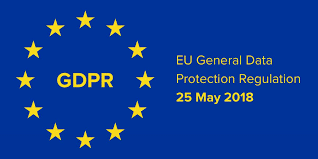 October 2018
Copyright Dr Peter Tobin, 2018
9
Why POPIA matters
POPIA “Stick & Carrot”

POPIA stick: reactive and based on a negative impact for non-compliance
Fines – up to R10,000,00.00 per incident
Jail time for the information Officer
Reputation damage – career damage

POPIA carrot: proactive and based on a positive impact for compliance
Service delivery enhancement
Reputation enhancement
10
October 2018
Copyright Dr Peter Tobin, 2018
What you need to do about POPIA
A comprehensive review of the current state of compliance

This typically reveals one or more gaps between the current and required level of compliance

“Reasonable and appropriate” is key
11
October 2018
Copyright Dr Peter Tobin, 2018
What you need to do about POPIA
Governing Body / Accounting Authority responsibilities 

Governance starts at board or governing body level

Board needs to set direction and provide oversight

Looks at risk and value

Takes long term, externally oriented view

Hold ultimate accountability to external and internal stakeholders
12
October 2018
Copyright Dr Peter Tobin, 2018
What you need to do about POPIA
Executive management responsibilities 

POPI Act defined Designated Head as accountable through the Promotion of Access to Information Act (PAIA)

Accountability can be delegated for public bodies

Public bodies may appoint deputies to assist with compliance activities
13
October 2018
Copyright Dr Peter Tobin, 2018
What you need to do about POPIA
Other responsibilities 

Multiple roles can be defined both inside and outside the organisation, e.g.

Internal and External Audit
Information and Record Stewards / Custodians
Service providers & Operators
Employees
14
October 2018
Copyright Dr Peter Tobin, 2018
What you need to do about POPIA
Step 1: Initiate
Set yourself up for success by formalising your compliance activities
Establish a compliance preparation project
Ensure you have proper authorisation and funding: we recommend a project charter is drawn up and approved by the project sponsor
Update and sign the Project Charter
Update and sign the Information Officer and Deputy Information Officer appointment letters
Develop a preliminary plan of action
Ensure you identify and engage your stakeholders
15
October 2018
Copyright Dr Peter Tobin, 2018
What you need to do about POPIA
Step 2: Assess
Complete a structured compliance assessment in terms of the requirements in the POPI Act
Use Compliance Assessment Tools to discover areas for remediation to address the requirements of the POPI Act; this can include hundreds of assessment questions depending on what is reasonable and appropriate
Document the assessments completed
16
October 2018
Copyright Dr Peter Tobin, 2018
What you need to do about POPIA
Step 3: Consider
In light of the Step 2 assessments, consider the areas that require remedial action to achieve an acceptable level of risk in terms of achieving compliance
Consider what process, procedural, documentation, technical and contractual changes need to be made
Consider the entire Personal Information (PI) life cycle from acquisition through ultimate disposal
Consider all the organizational and technical factors for success (e.g. HR, IT, processes)
Obtain approval for a plan to achieve the required level of compliance
17
October 2018
Copyright Dr Peter Tobin, 2018
What you need to do about POPIA
Step 4: Translate
Translate your plans into action, with clearly defined objectives and milestones to achievement
Translate the conditions for lawful processing into specific evidence of your remediation plan taking effect
Translate your short term compliance preparation project into a long term compliance commitment
Translate the cost of compliance into the benefits of compliance
18
October 2018
Copyright Dr Peter Tobin, 2018
Practical example of POPIA non-compliance
Several well publicized cases of data loss e.g. 
Theft of passports and visa from UK High Commission
Theft of laptops from Office of Chief Justice
Theft of laptops from SABC parliament precinct office 

Suspected many more go unreported at present
19
October 2018
Copyright Dr Peter Tobin, 2018
Practical example of POPIA non-compliance
Chief Justice Mogoeng Mogoeng’s offices burgled
“Fifteen computers in the human resources unit which contained important information about judges in the country, officials in the office of the chief justice, the Constitutional Court, high courts, Supreme Court of Appeal and other specialists courts were stolen.”

Source: http://citizen.co.za/news/news-national/1461845/chief-justice-mogoeng-mogoengs-offices-burgled/
Points to ponder
Risk assessment?
Security policy?
Security measures in place?
Training?
Threat monitoring?
Data recovery?
Data loss management?
Notification procedures?
Post-breach lessons learned?
20
October 2018
Copyright Dr Peter Tobin, 2018
POPIA/GPR compliance - How? In-house, go-it-alone
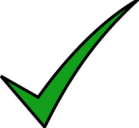 Advantages
Potentially lower external cost
Disadvantages
High risk of failure due to lack of experience
Longer duration due to steep learning curve
Potential for re-doing what does not work
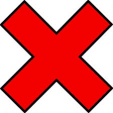 October 2018
Copyright Dr Peter Tobin, 2018
21
POPIA/GDPR compliance - How? Supported by external advisors
Advantages
Low risk approach
Learn from those with experience
Small chance of re-doing work
Faster implementation
Disadvantages
Risk that external advisor does not perform
Cost of external advice
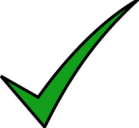 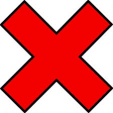 October 2018
Copyright Dr Peter Tobin, 2018
22
Recommendations for future action
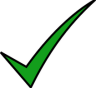 Evaluate the importance and urgency for POPIAand GDPR compliance
Identify the knowledge, skills and experience you needfor compliance
Evaluate how your executive team can support your POPIA & GDPR compliance journey
Develop an action plan for compliance
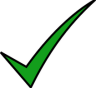 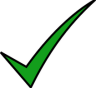 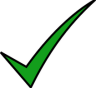 October 2018
Copyright Dr Peter Tobin, 2018
23
Closing thoughts
POPIA compliance is going to be a way of life
There are steps that can be taken today to prepare for full compliance readiness
Sponsorship from Executive Management and support across the whole organisation is key 
Don’t ignore GDPR – it may be a big issue
October 2018
Copyright Dr Peter Tobin, 2018
24
Closing thoughts
Personal Action Plan
Within 5 days I will:
.......................................................................................................
.......................................................................................................
.......................................................................................................
Within 20 days I will:
.......................................................................................................
.......................................................................................................
.......................................................................................................
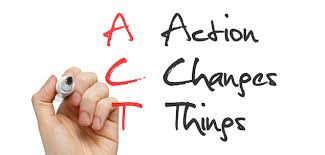 25
October 2018
Copyright Dr Peter Tobin, 2018
Closing thoughts
Q and A
October 2018
Copyright Dr Peter Tobin, 2018
26